Hodnotenie verejných politík – Cesta k otvorenému zúčtovaniu a udržateľnému rozvoju
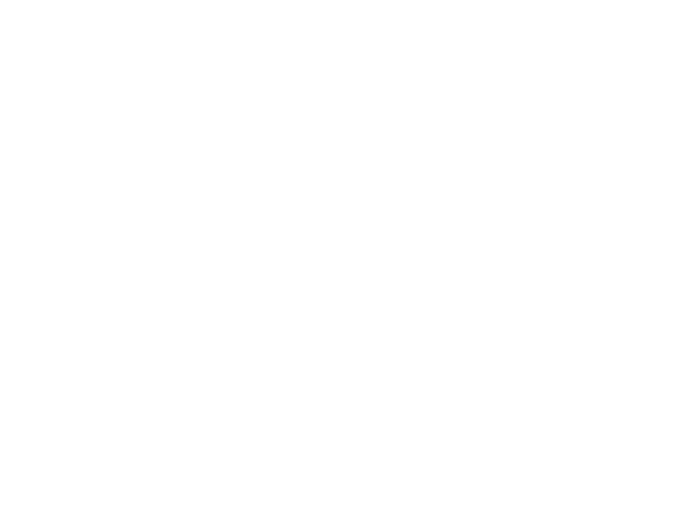 Ing.PhDr.Ľubomír ANDRASSY,MBA.
  predseda NKÚ SR
  I. viceprezdient EUROSAI
NAJVYŠŠÍ KONTROLNÝ ÚRAD SR
TRANSPARENTNOSŤ – OTVORENOSŤ – ZÚČTOVANIE

Prihlásenie sa k Deklarácií otvoreného vládnutia – súčasť agendy OSN, európskeho spoločenstva, Slovenska republika 
     (2011 – 2021)

Spoločná zodpovednosť za lepšiu správu vecí verejných 

Aktívna participácia štátnych, verejných, občianskych združení, ale aj samotných jednotlivcov 

Stratégia – Akčný plán – Rozpočet – Riadenie – Kontrola
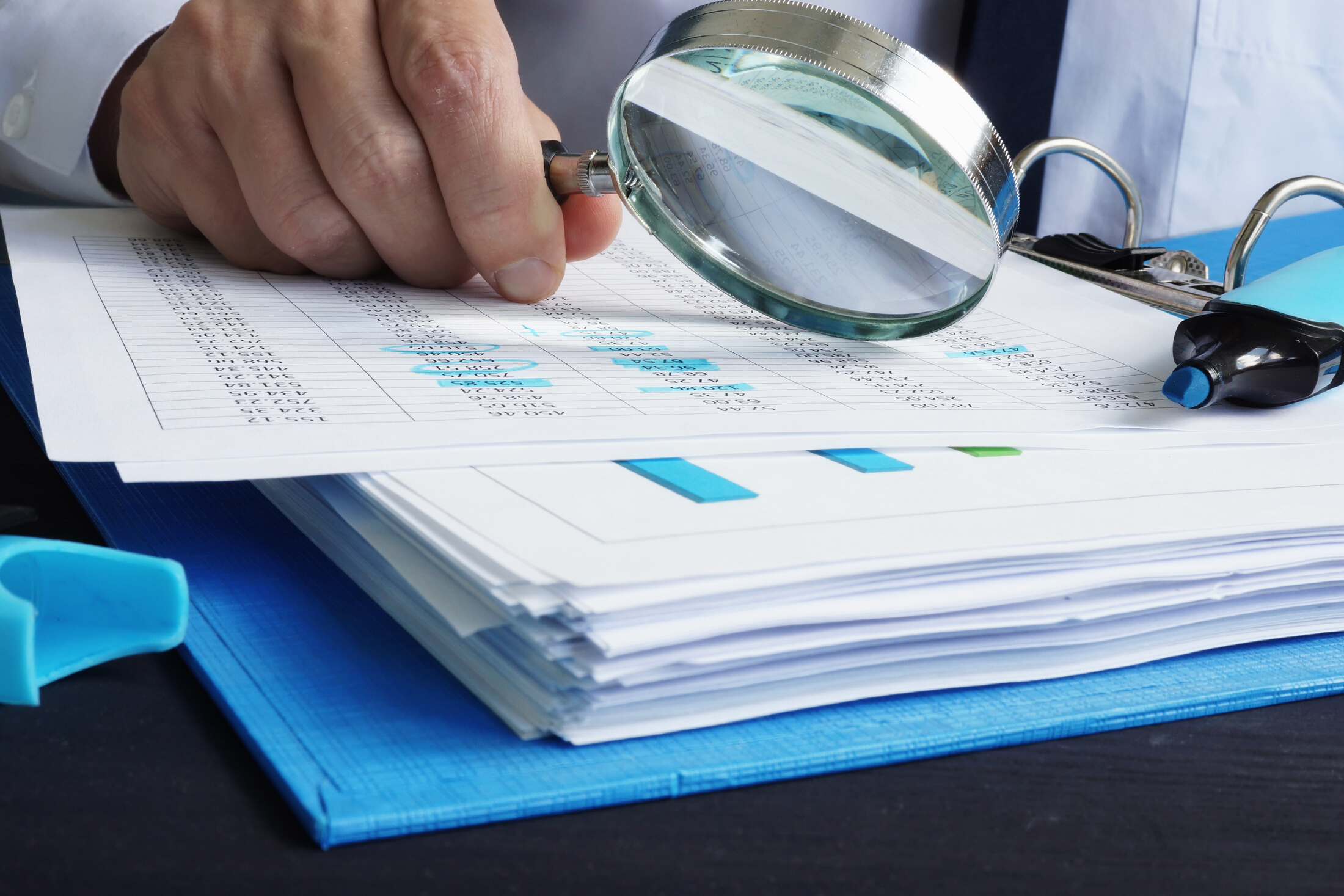 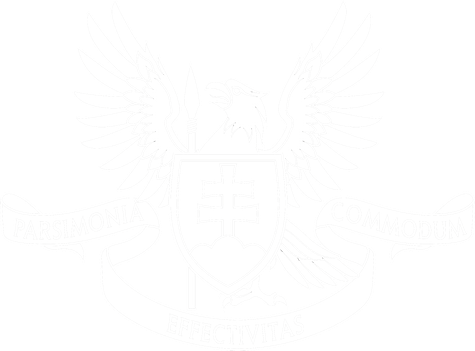 NAJVYŠŠÍ KONTROLNÝ ÚRAD SR
Bratislava, 27.3.2025
Zásady dobrého hospodára – dobrá správa VP
Riadenie rizík v celom procese – plánovanie, rozpočtovanie, využitie – interná kontrola, záverečné zúčtovanie – externá kontrola 

Overovanie 3E:
Hospodárnosť – pomer ceny a kvality, správny čas 
Efektívnosť – pomer medzi objemom financií a výsledkami
Účinnosť – splnenie cieľov, dosiahnutie plánu  

Dodržiavanie princípu otvorenosti a transparentnosti, aktívne uplatňovanie kontrolných pravidiel (interné, externé, verejnosť)
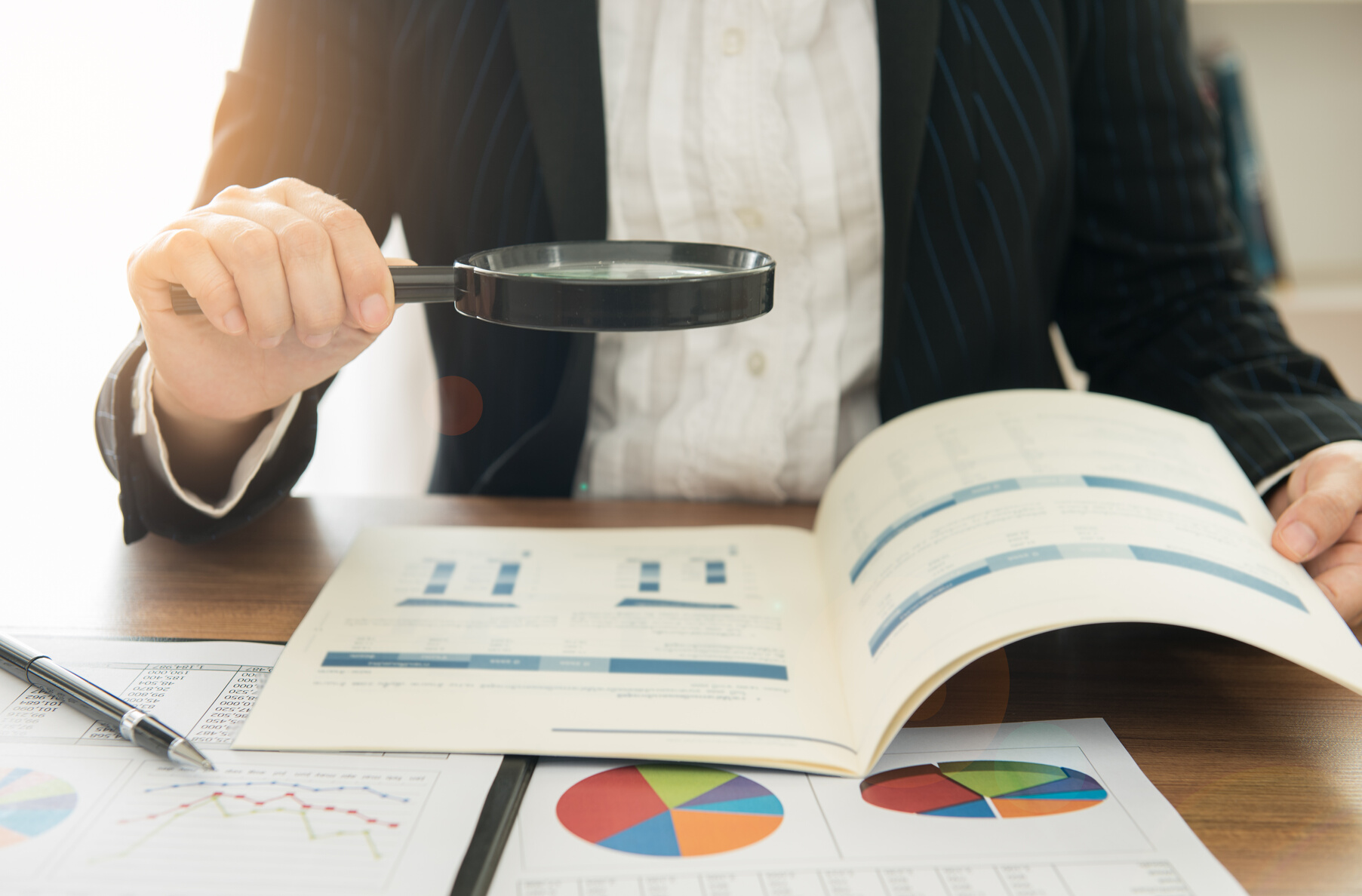 Bratislava, 27.3.2025
Najvyšší kontrolný úrad SR
Verejná politika – Stratégia
Akčný plán – Cieľ – Program
Financie – Rozpočet
Výsledky – Zúčtovanie
Riadenie – Procesy
Účinnosť 
Účelnosť
Hospodárnosť
Efektívnosť
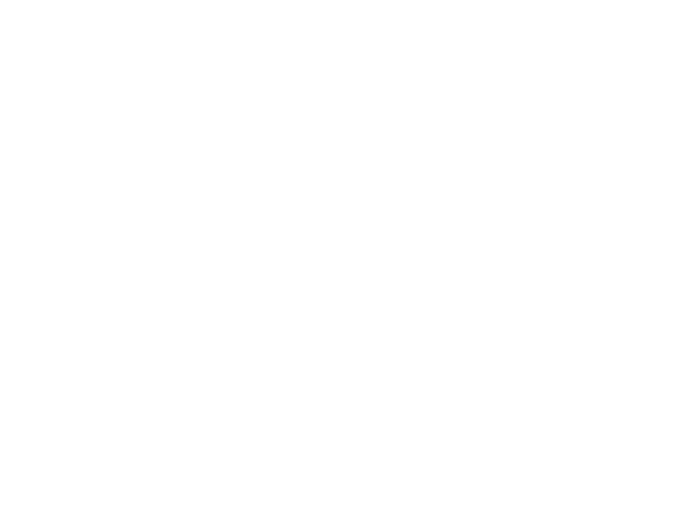 NAJVYŠŠÍ KONTROLNÝ ÚRAD SR
Bratislava, 27.3.2025
Programový rozpočet – cesta úspechu  
Kontrola – súčasť riadenia a úspešnosti
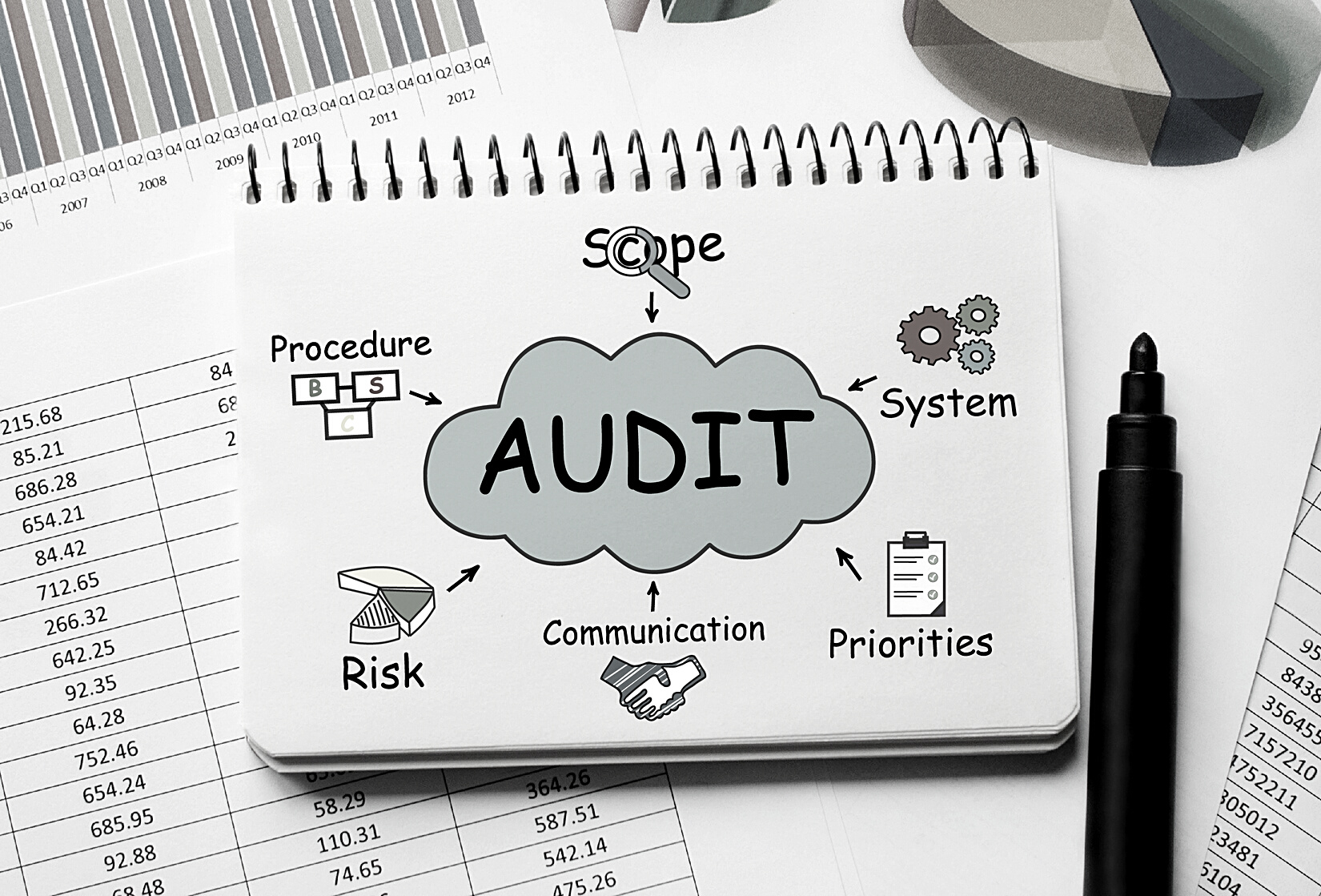 Systém založený na strategickom plánovaní, realizácii priorít, udržateľnom rozvoji a alokovaní zdrojov s dôrazom na efektívnosť a výsledok 

Kontrola rozpočtu:
Systém hodnotenia programovej štruktúry 
Predbežné hodnotenie (ex-ante) – analytika 
Výsledné hodnotenie (ex-post) – účinnosť
Monitorovanie – Kontrola – Zúčtovanie

Hlavné črty programového rozpočtu:
Orientácia na výstupy a výsledky
Flexibilita – Transparentnosť 
Inklúzia – Otvorenosť 
Dlhodobá perspektíva – Trojročné plánovanie
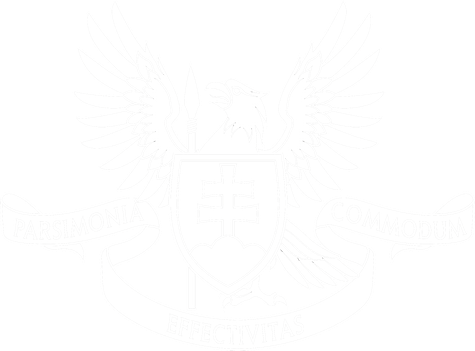 Bratislava, 27.3.2025
Kontrola ako skúška správnosti pre otvorené zúčtovanie verejných politík
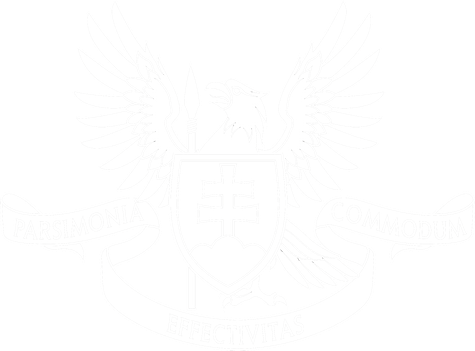 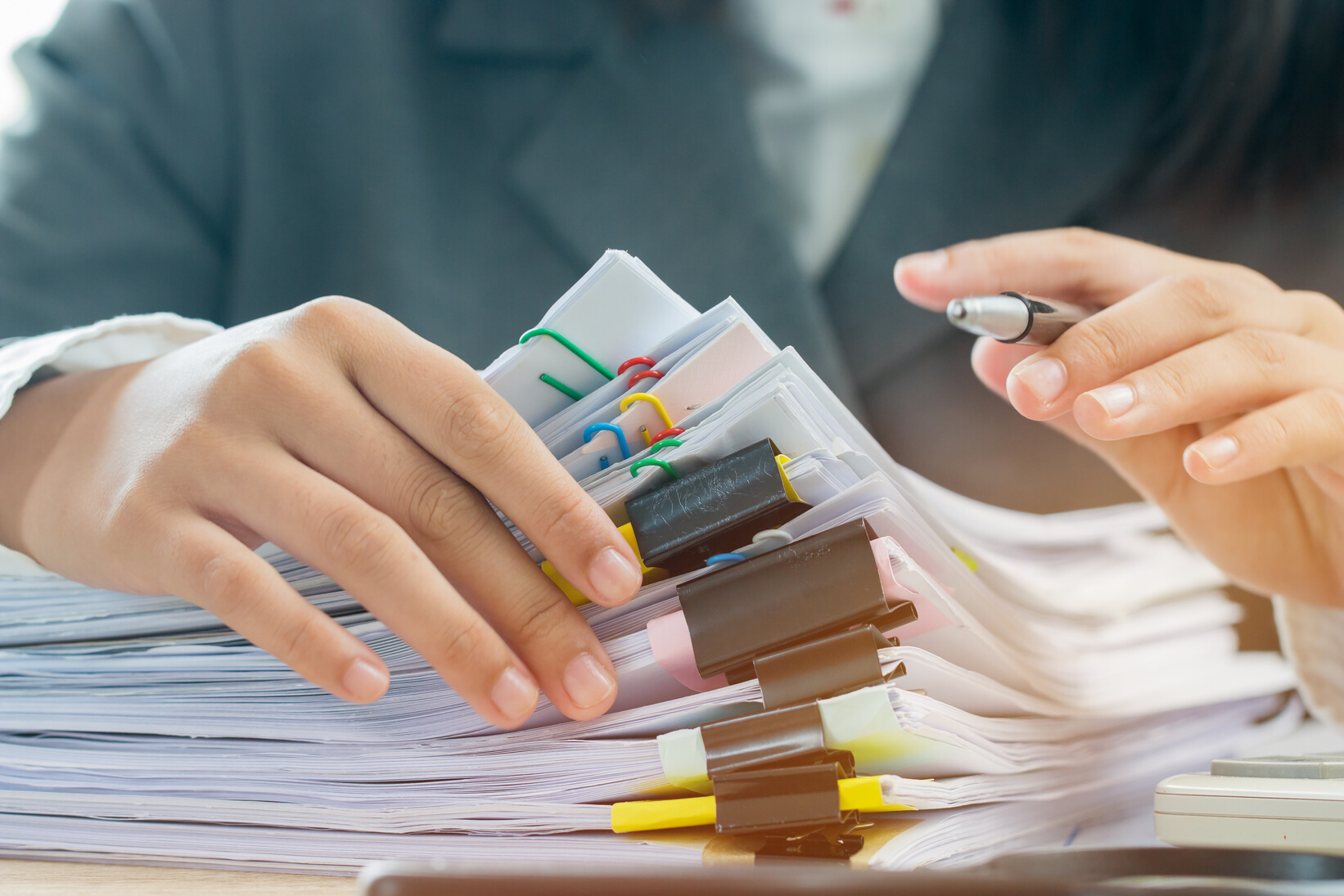 Štátne či verejné inštitúcie musia mať nastavený účinný systém vnútornej kontroly, ktorý zachytáva všetky fázy riadenia – plánovanie, rozpočtovanie, riadenie, zúčtovanie
Informačná funkcia kontroly: identifikácia rizík, porovnanie, formálna správnosť, pravdivosť údajov 
Regulačná funkcia kontroly: odstránenie nedostatkov, odchýlok a prijatie účinnej nápravy
Inštitucionálna funkcia kontroly: interná a externá kontrola, postavenie a nezávislosť útvarov kontroly 
Represívna funkcia kontroly: vyvodzovanie osobnej zodpovednosti či podklad pre správne konanie
NAJVYŠŠÍ KONTROLNÝ ÚRAD SR
Bratislava, 27.3.2025
Verejný sektor, verejní činitelia sú povinní preukázať verejnosti, že nakladali, resp. nakladajú s verejným majetkom maximálne hospodárne a transparentne, že používajú verejné či európske financie efektívne a výsledky dosahované v jednotlivých segmentoch verejných politík sú účinné a zúčtovateľné...
KONTROLA V ŠTÁTNEJ A VEREJNEJ SPRÁVE
Strategické plánovanie – Akčné plány – Finančné krytie – Analytika
Otvorenosť

Transparentnosť

Zúčtovanie
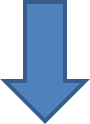 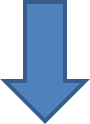 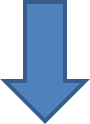 Riadenie – Zodpovednosť – Monitoring – Vnútorná kontrola
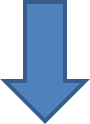 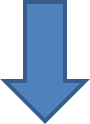 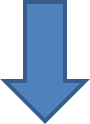 Výsledky – Hospodárnosť – Efektívnosť - Účinnosť – Externá kontrola
Bratislava, 27.3.2025
NAJVYŠŠÍ KONTROLNÝ ÚRAD SR
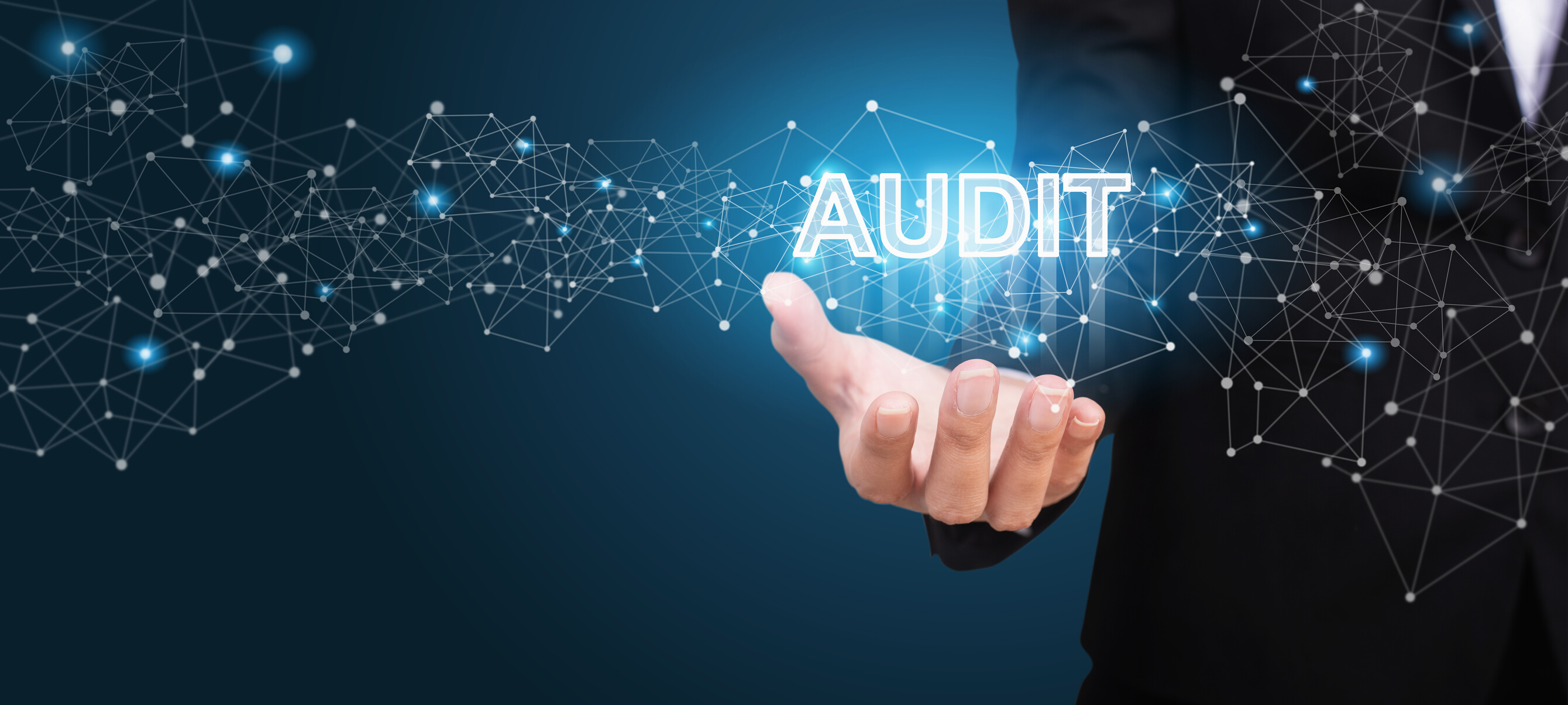 Udržateľný rozvoj spoločnosti
Hospodárnosť – Efektívnosť – Účinnosť
Otvorenosť – Transparentnosť – Zúčtovanie
Existencia analytických útvarov
Dodržiavanie pravidiel programového rozpočtu 
Účinný vnútorný kontrolný systém
Funkčné nezávislé kontrolné inštitúcie
Efektívna spätná väzba
Otvorená občianska spoločnosť
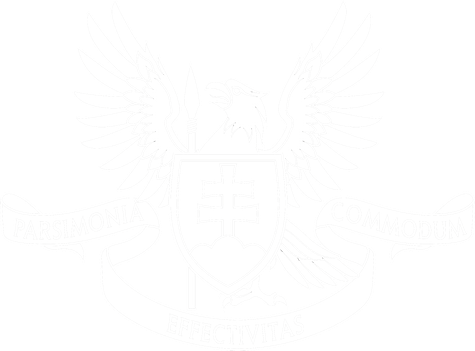 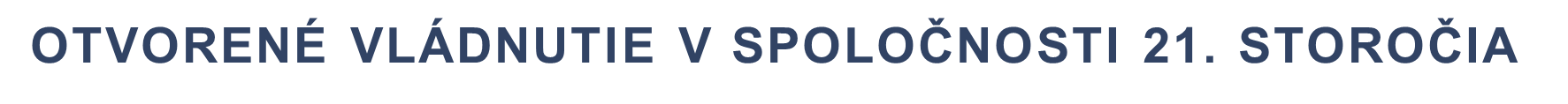 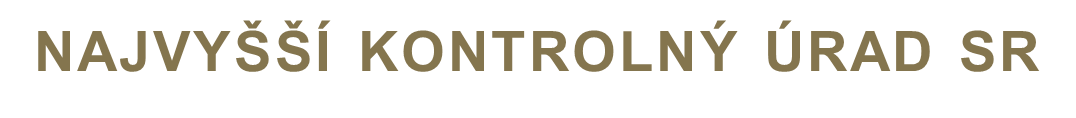 Bratislava, 27.3.2025
ĎAKUJEM 
ZA POZORNOSŤ
Ľubomír Andrassy
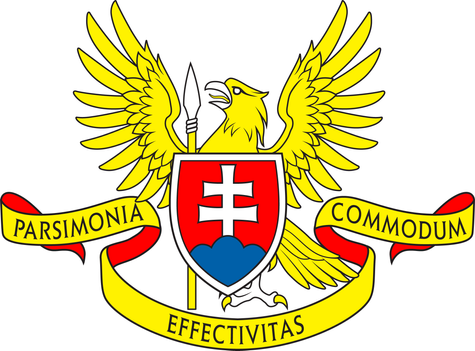 NAJVYŠŠÍ KONTROLNÝ ÚRAD SR